Chapter 4 Part II
Subatomic Particles

Last revised October 22, 2014
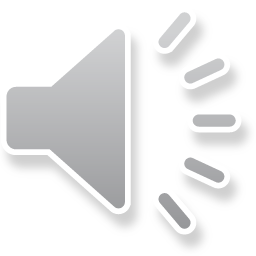 Determining the number of Protons and Electrons
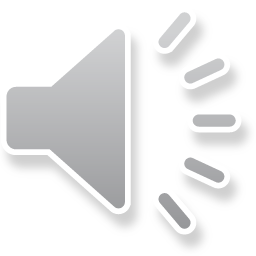 Atomic #→ # Protons→# e- when neutral

Isotopes→ Atoms of same element with different # of neutrons

Mass #→ Atomic mass rounded off to a whole number
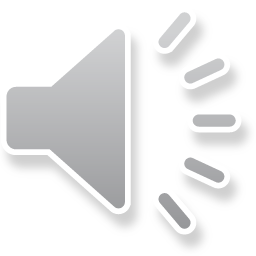 Electron Cloud Model
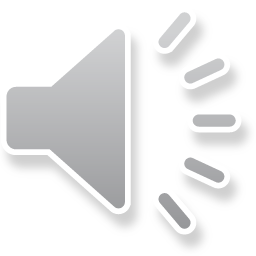 Calculating Average Atomic Mass
Mass# - Atomic # = # Neutrons
Atomic Mass = Average of all isotopes of an element
(Do examples 4-3 pg. 103)
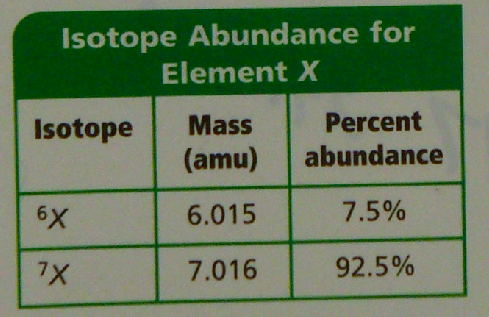 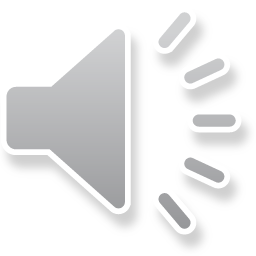 Determine the number of Protons, Neutrons and Electrons in:

     Na

     Fe

     Br
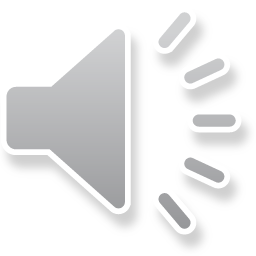 2n2 and energy levels
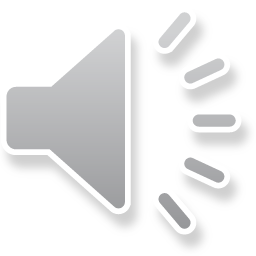 Nuclear Rxn. →Involve changes in atom’s nucleus

Radiation- Rays and particles emitted from radioactive material (unstable nuclei)
Nuclear Reactions
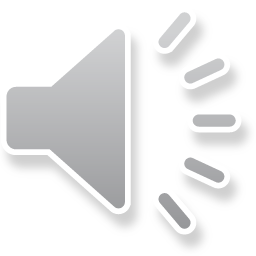 Alpha ( α )- radiation deflected toward negative charge made of alpha particles

Beta ( β )- Deflected toward positive charged plate made up of beta particles

Gamma (γ ) High-energy radiation 
No electric charge
not deflected
Types of Radiation
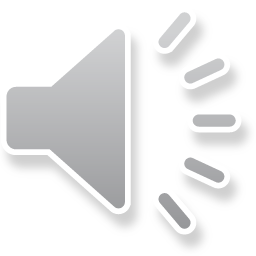 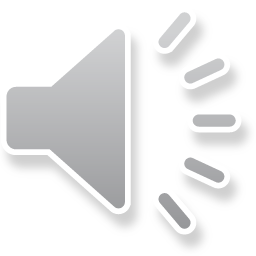